Історія українського національного руху ХІХ - початку ХХ ст.: методика викладання в школі.
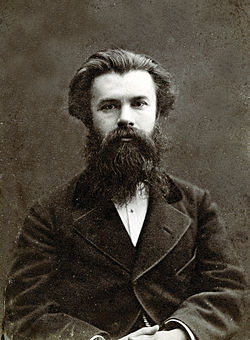 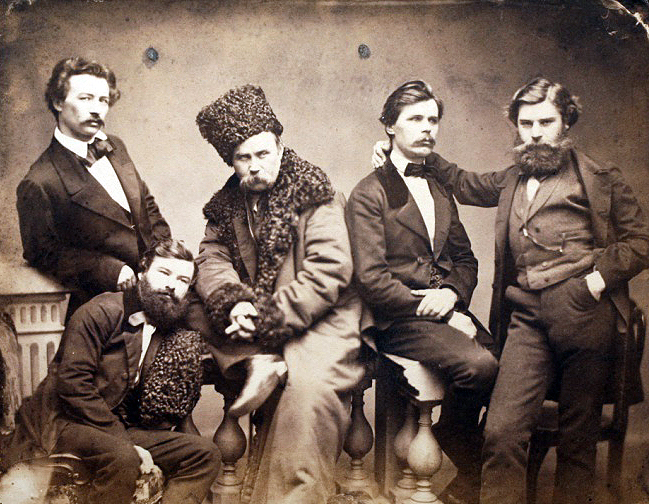 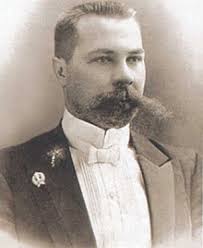 =Офіційна російська історична наука ХІХ ст. про Україну: методика викладання в школі. =Утвердження ідей слов’янської федерації в програмних документах Кирило-Мефодіївського товариства: методика. Проект української держави в творчості М.Драгоманова: методика викладання в школі. =Самостійницькі ідеали Братства тарасівців: методика викладання в школі.=Питання національного самовизначення в програмах українських політичних партій: методика викладання в школі.=Посилення самостійницьких тенденцій в роки Першої світової війни: методика викладання в школі.
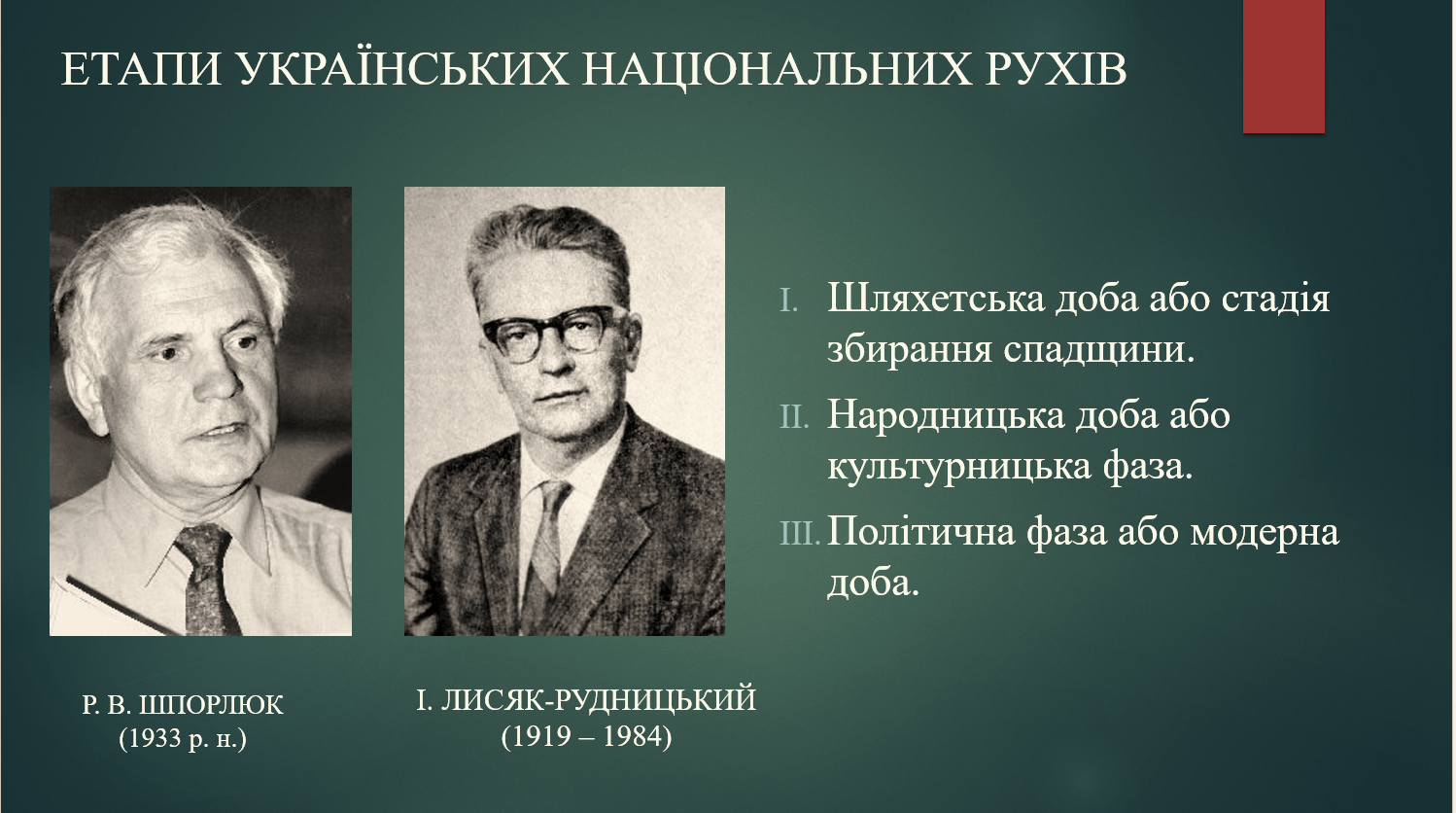 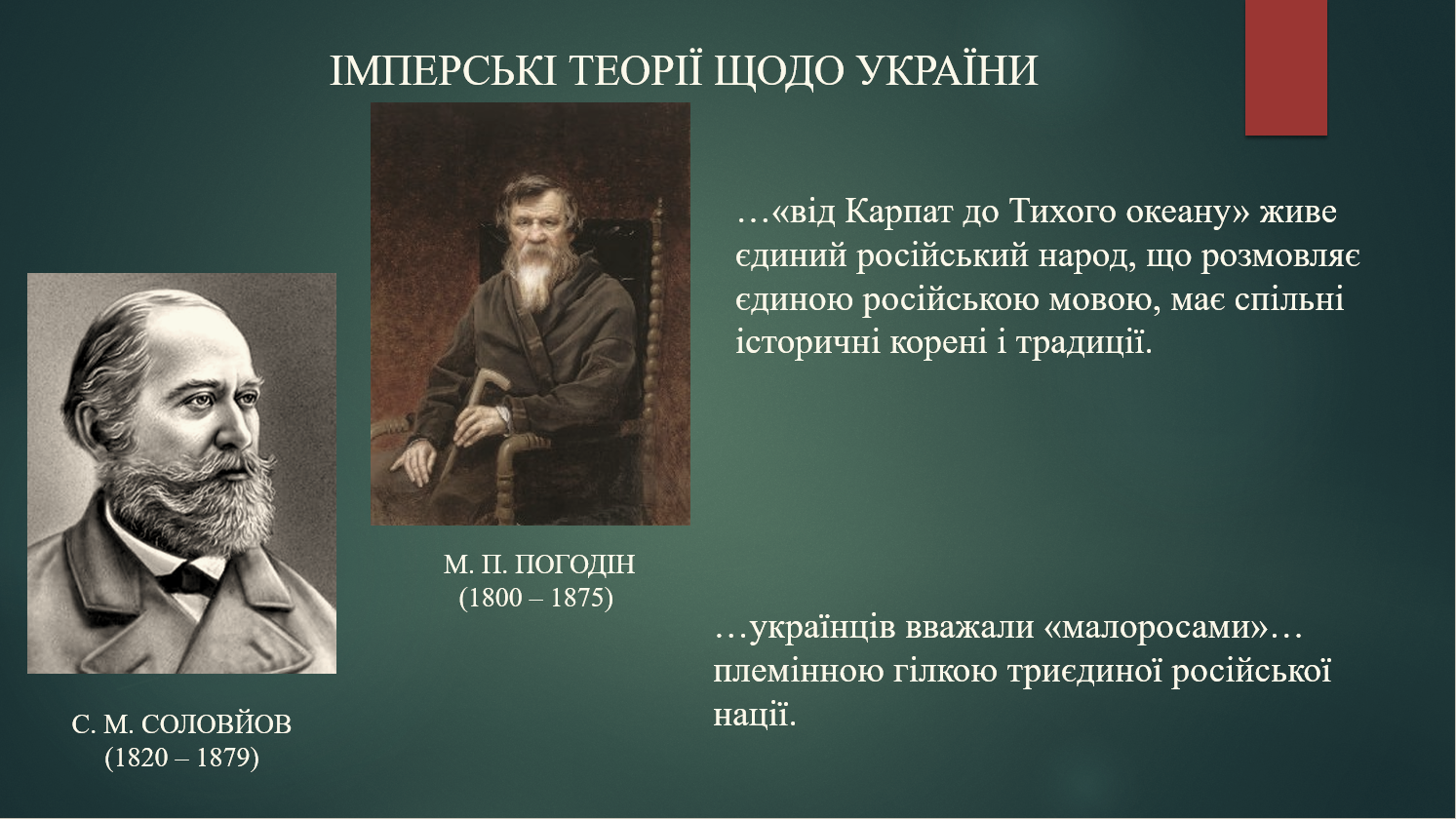 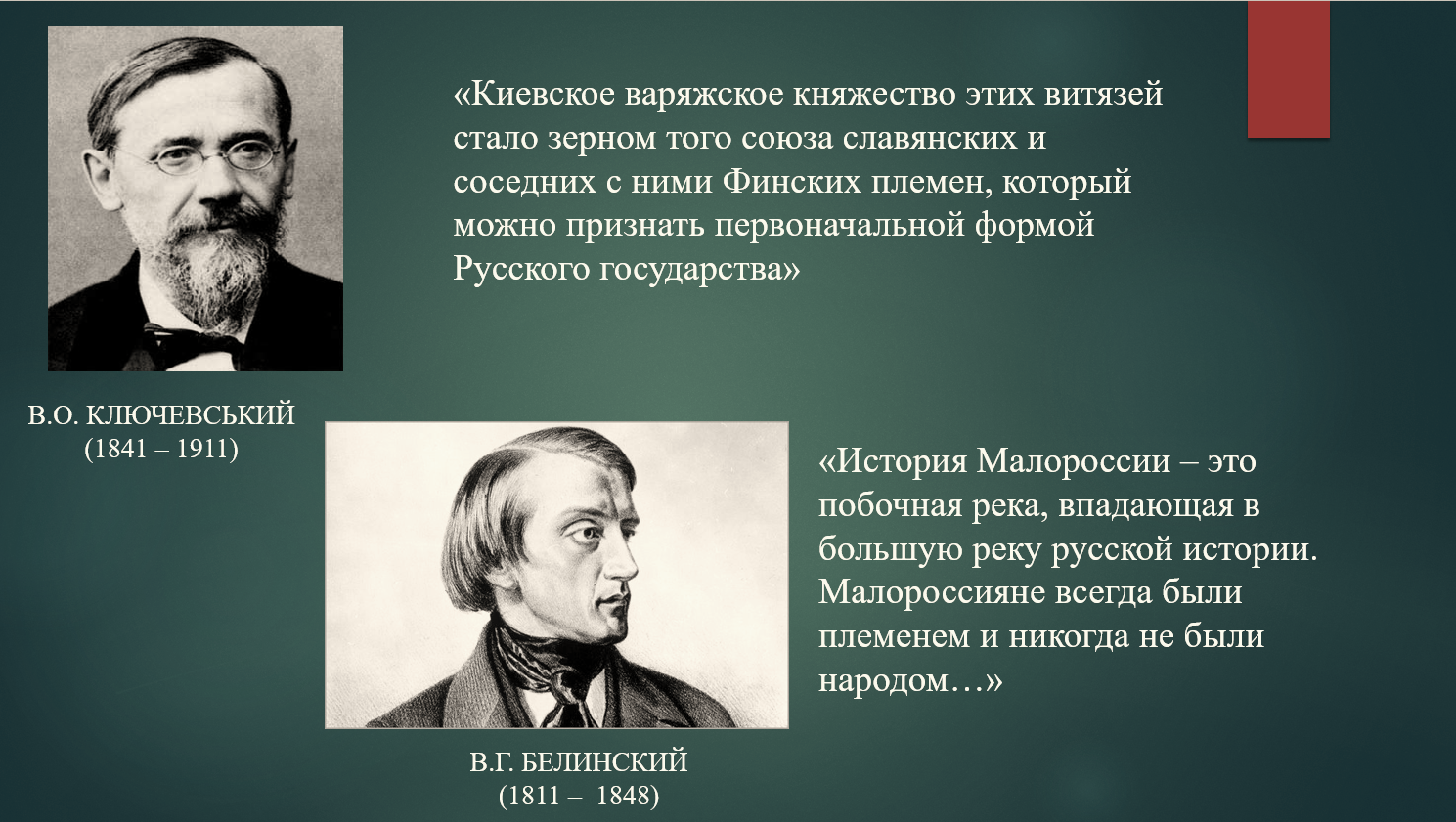 Програмні засади Кирило-Мефодіївського товариства (1845-1847 рр.):
Ліквідація в Україні чужоземних режимів;

Демократизація суспільства;

Встановлення республіканських форм державного правління та федеральних зав’язків із сусідніми (переважно слов’янськими) народами.
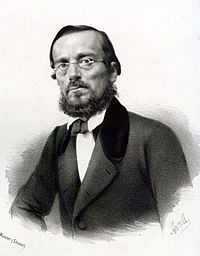 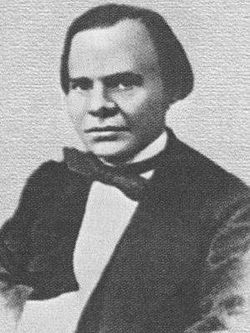 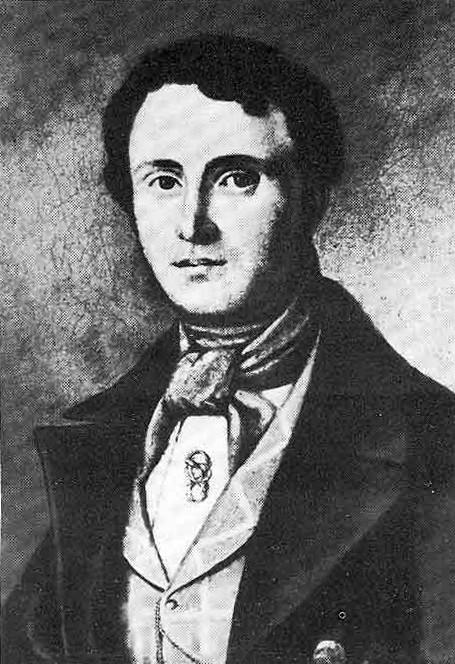 М. Костомаров
М. Гулак
В.Білозерський
(1817 –1855)
(1821 –1899)
(1825 - 1899)
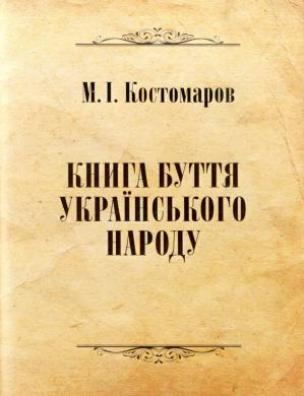 Християнські ідеали справедливості, свободи і рівності;

Ідеї українського месіанства;

Побудова слов’янської федерації на зразок США.
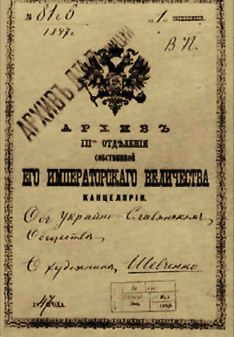 «Статут Слов’янського товариства св. Кирила і Мефодія»
Зміст:
Слов’янські народи повинні добровільно об’єднатись у слов’янську федерацію зі збереженням кожним народом права самостійності.
3) Законодавча влада – у Загального Сейма.
4) Київ – місто, що не належить ні до якого штату і є містом зборів Загального Сейму.
5)Верховна центральна влада у Всесоюзного президента.
6) У кожному штаті – свій сейм і президент.
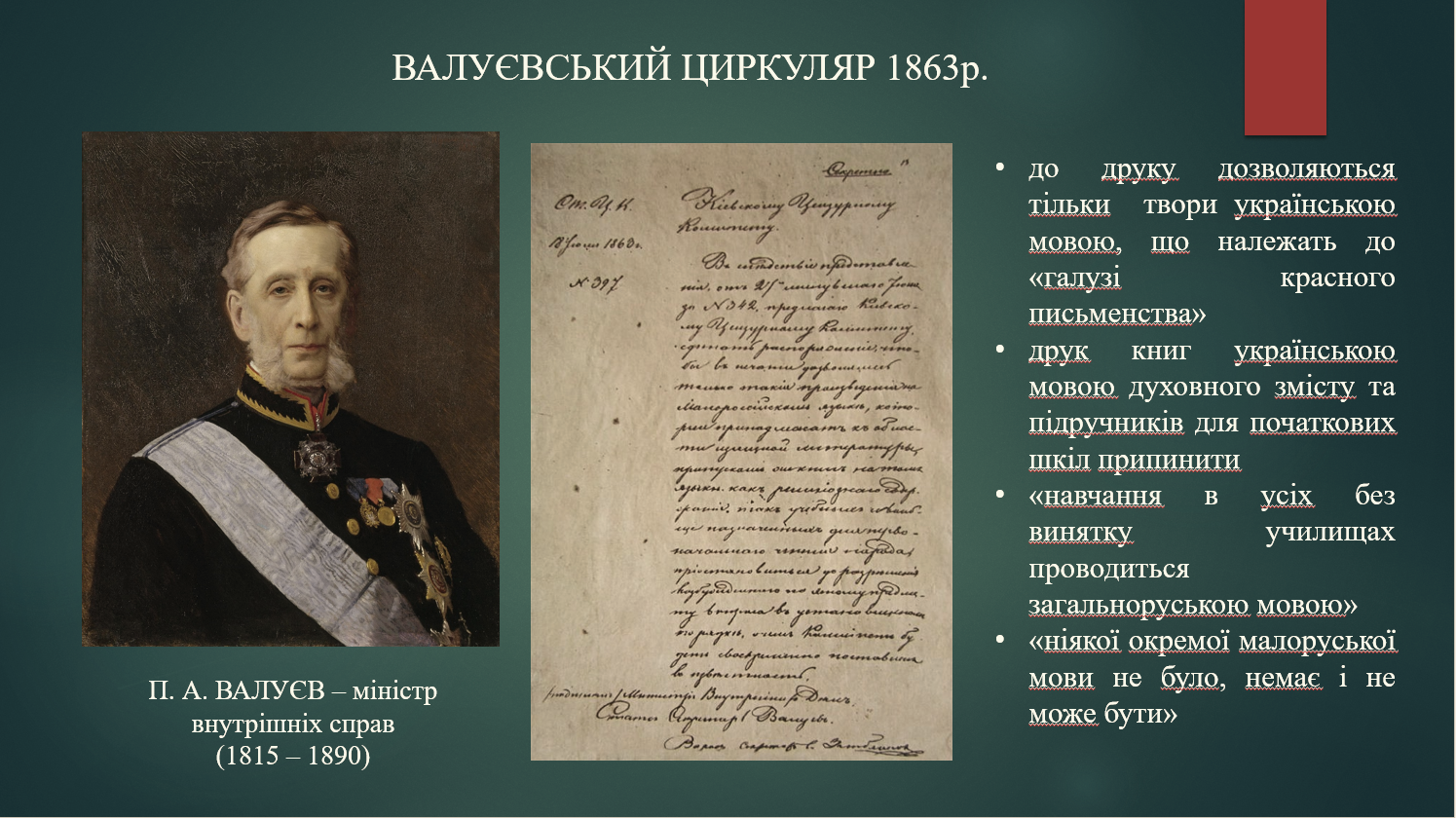 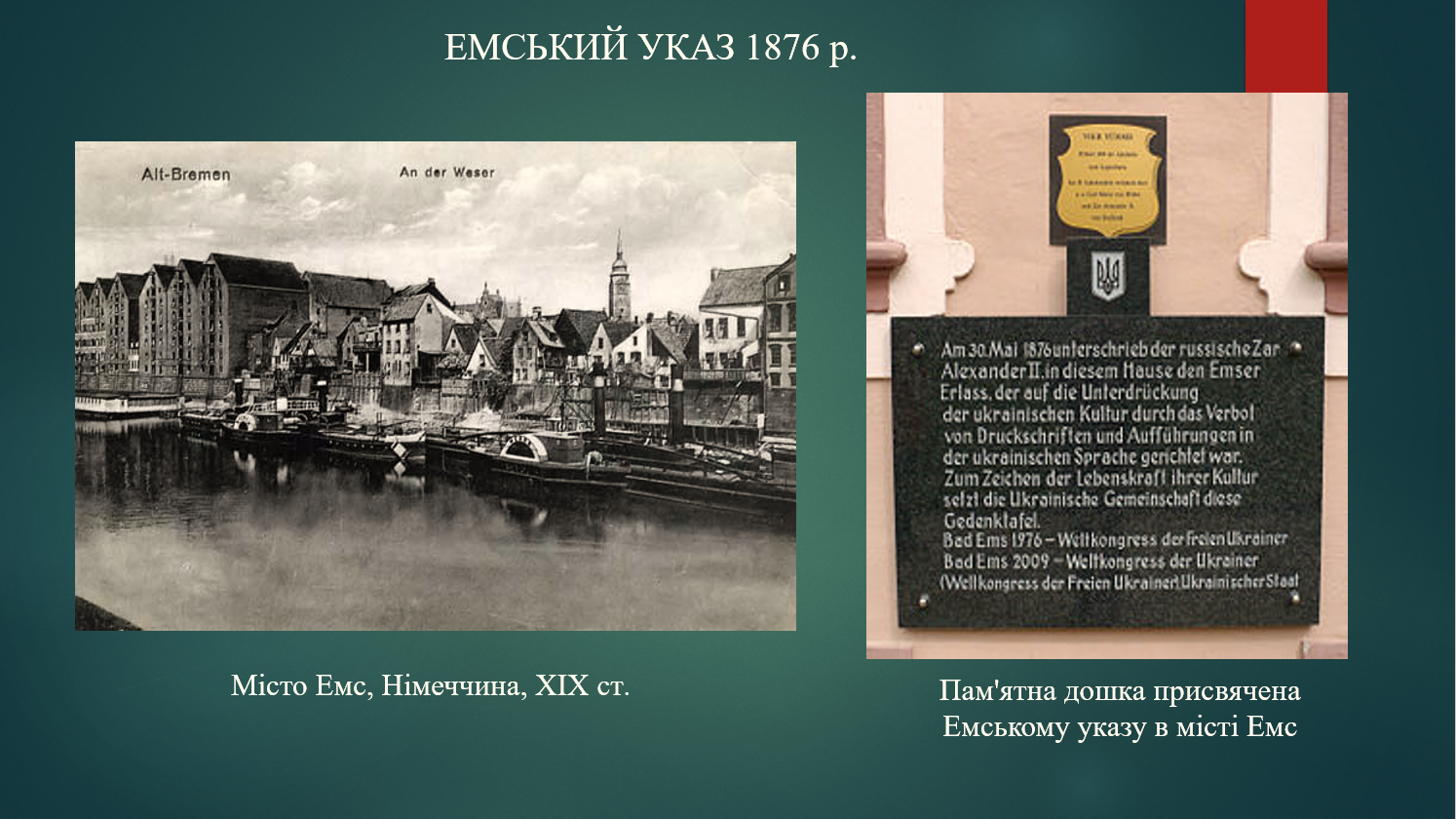 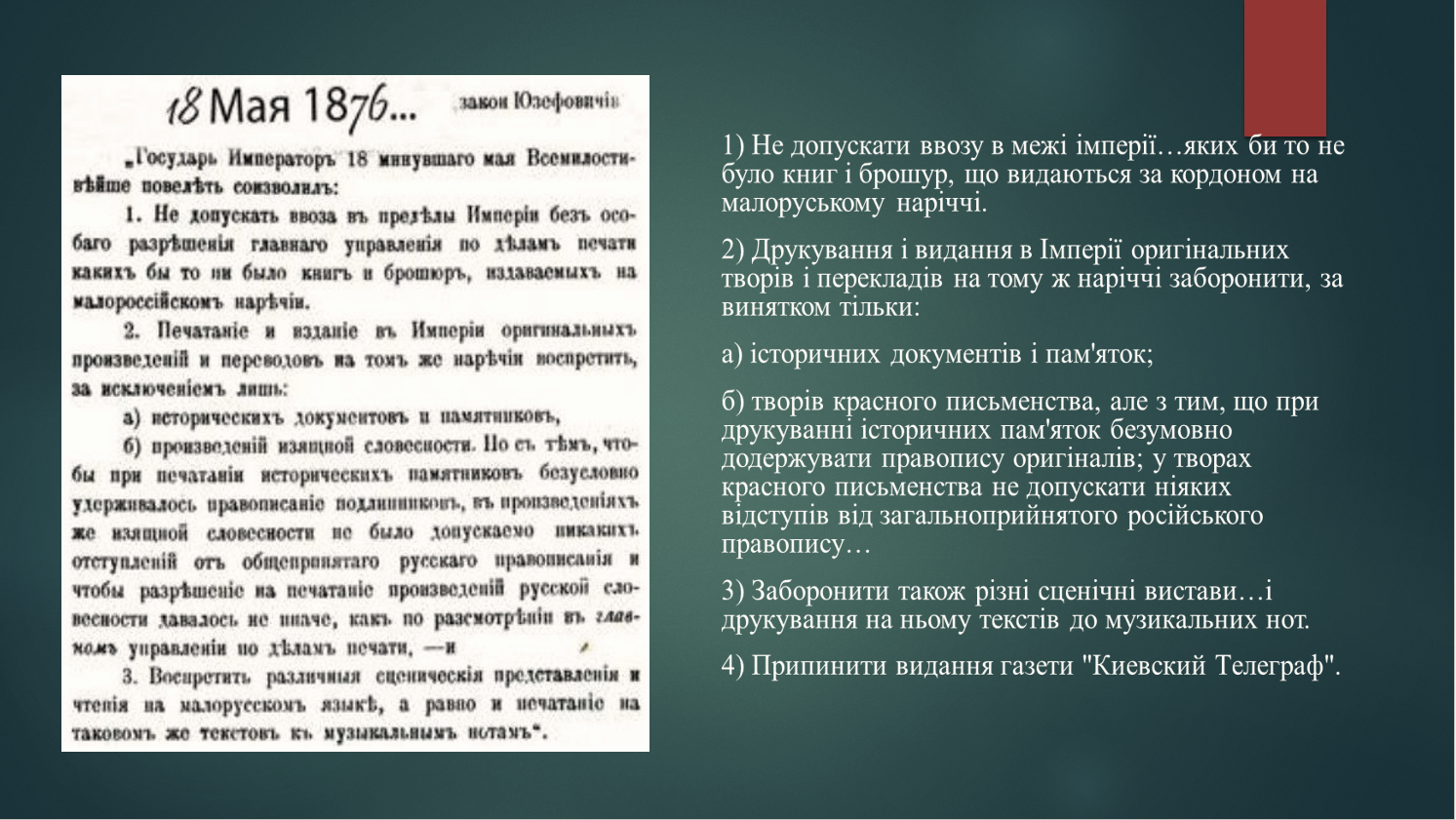 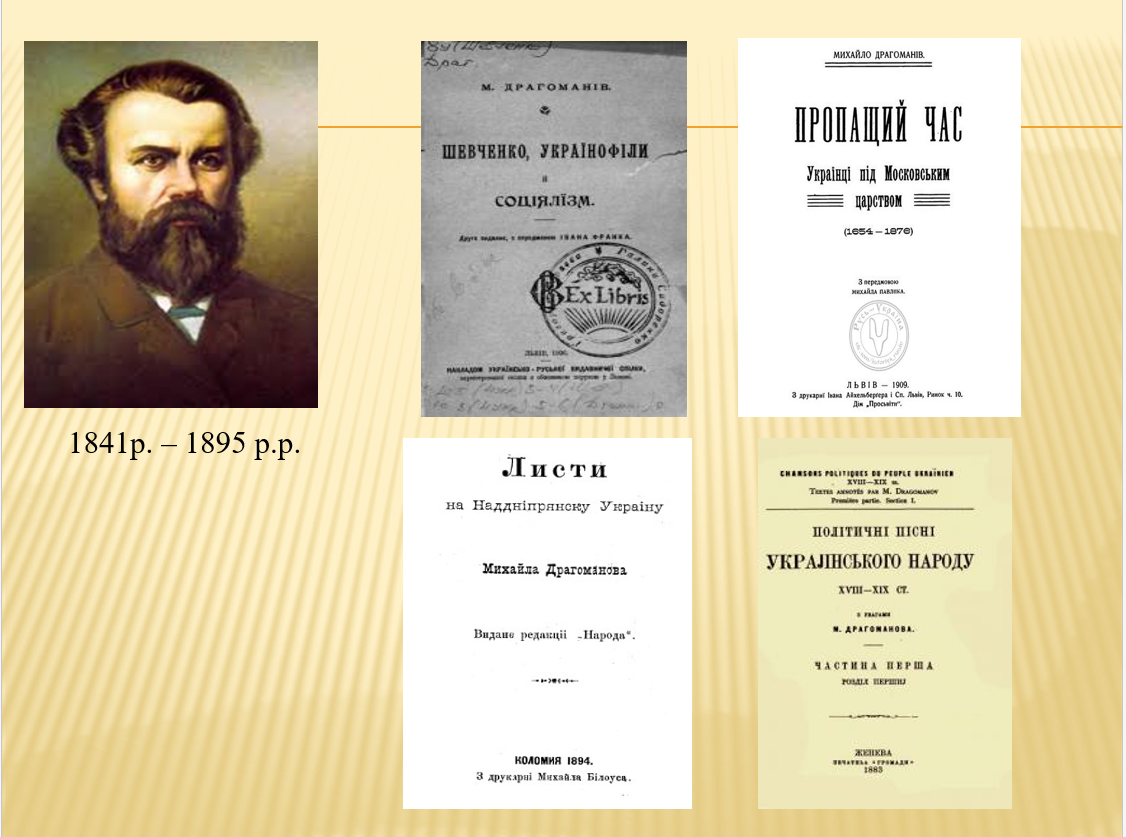 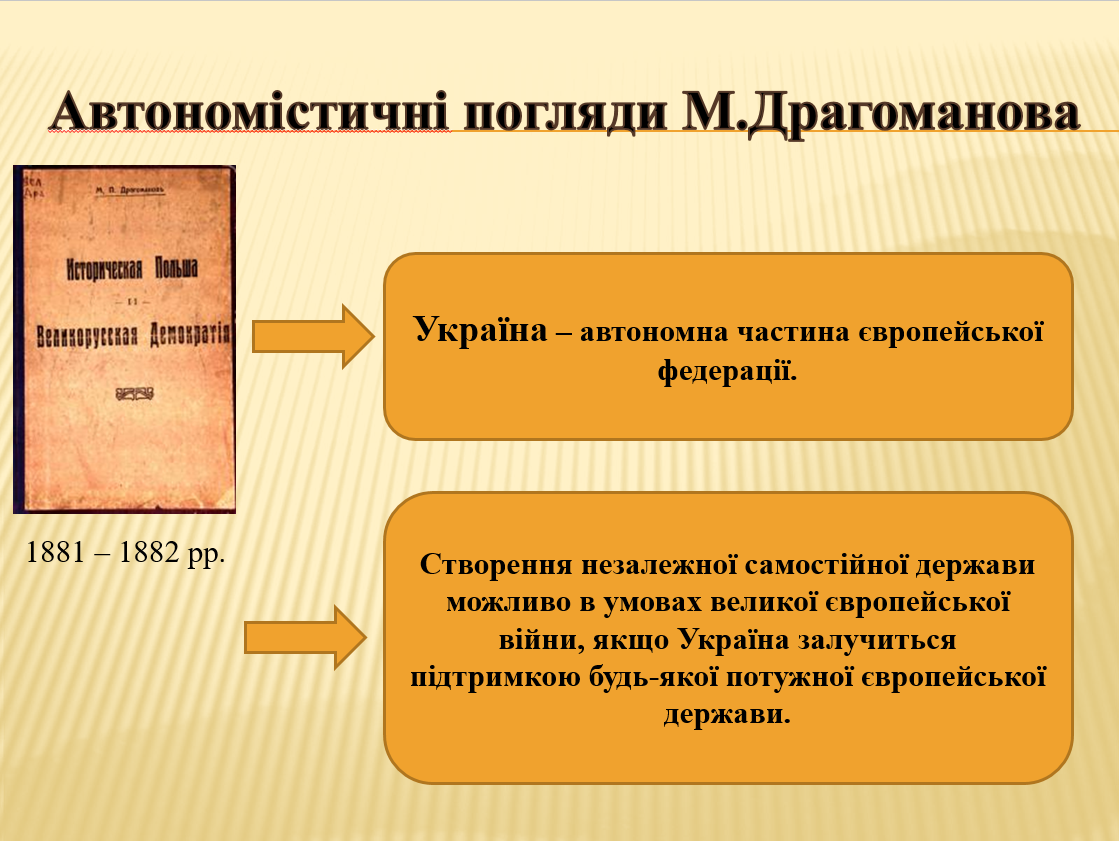 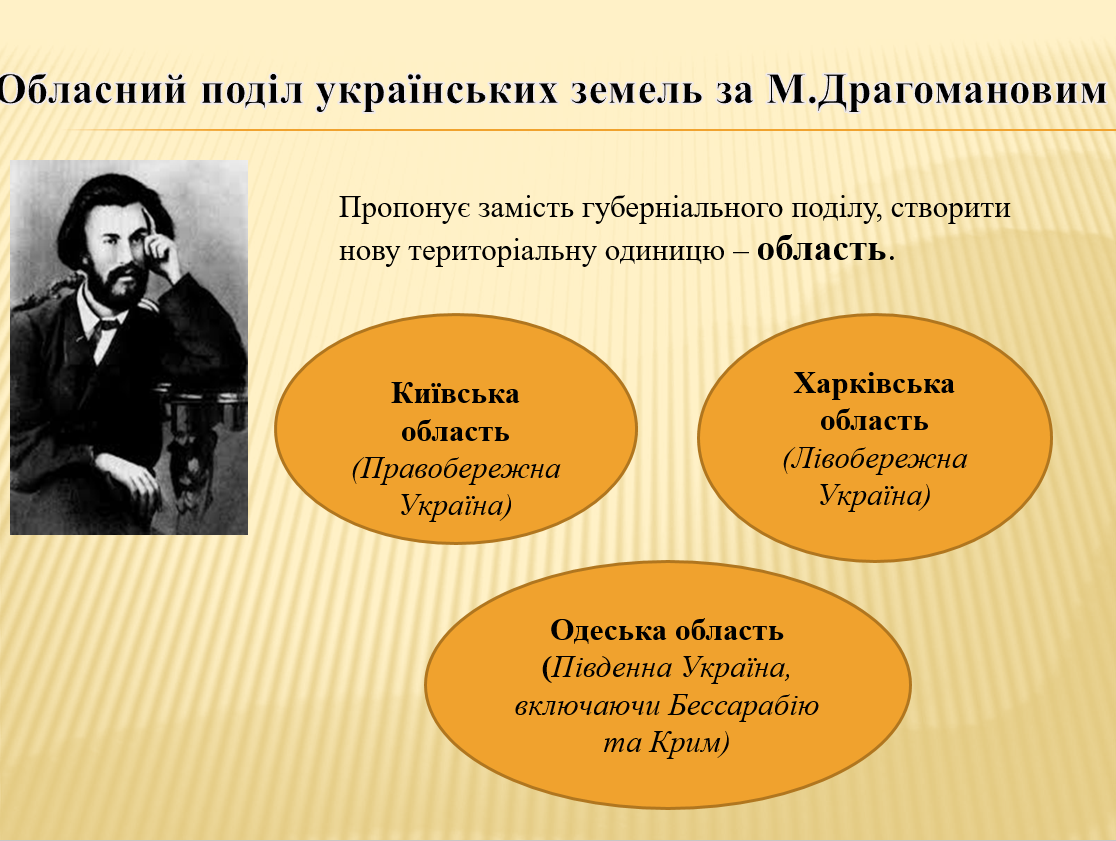 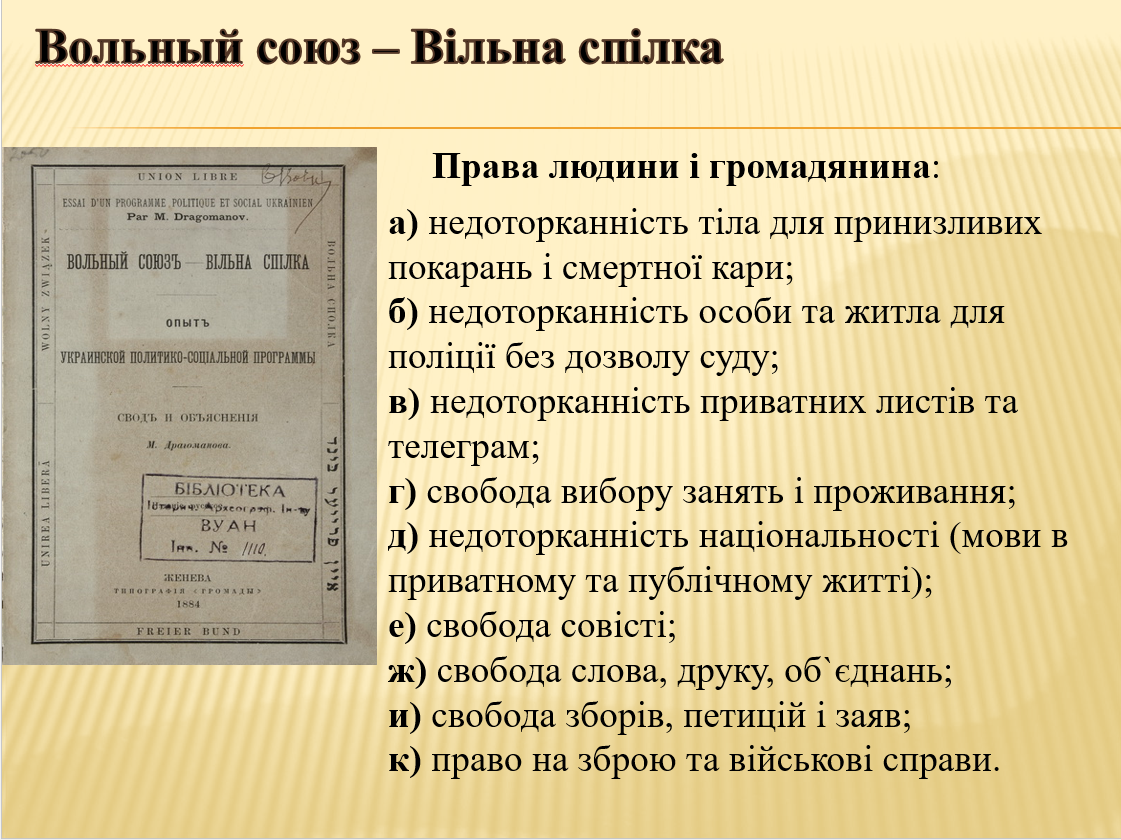 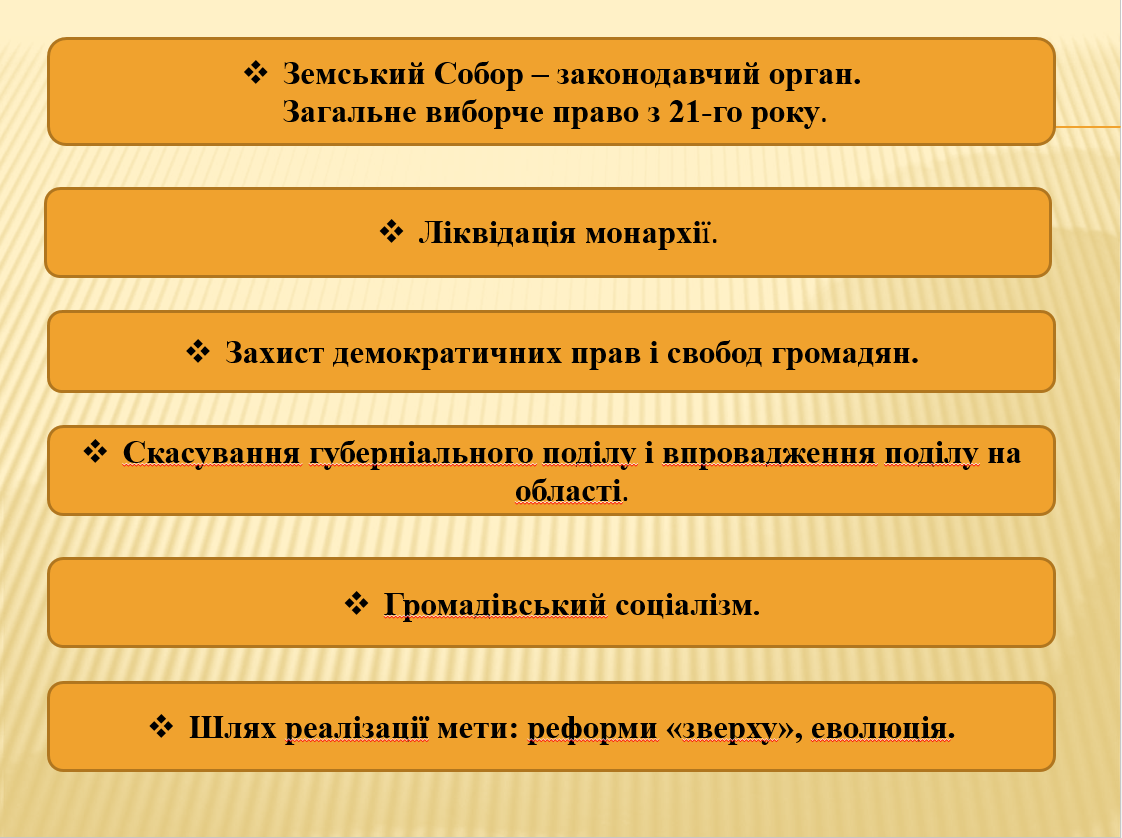 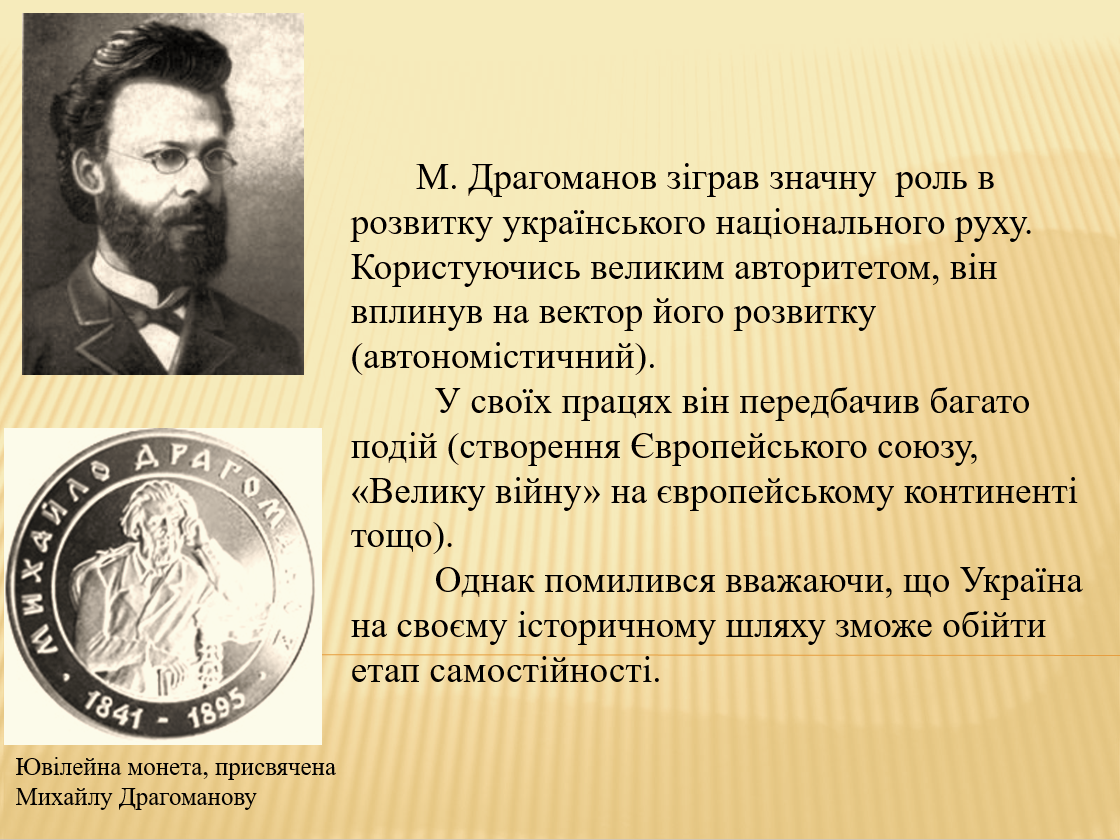 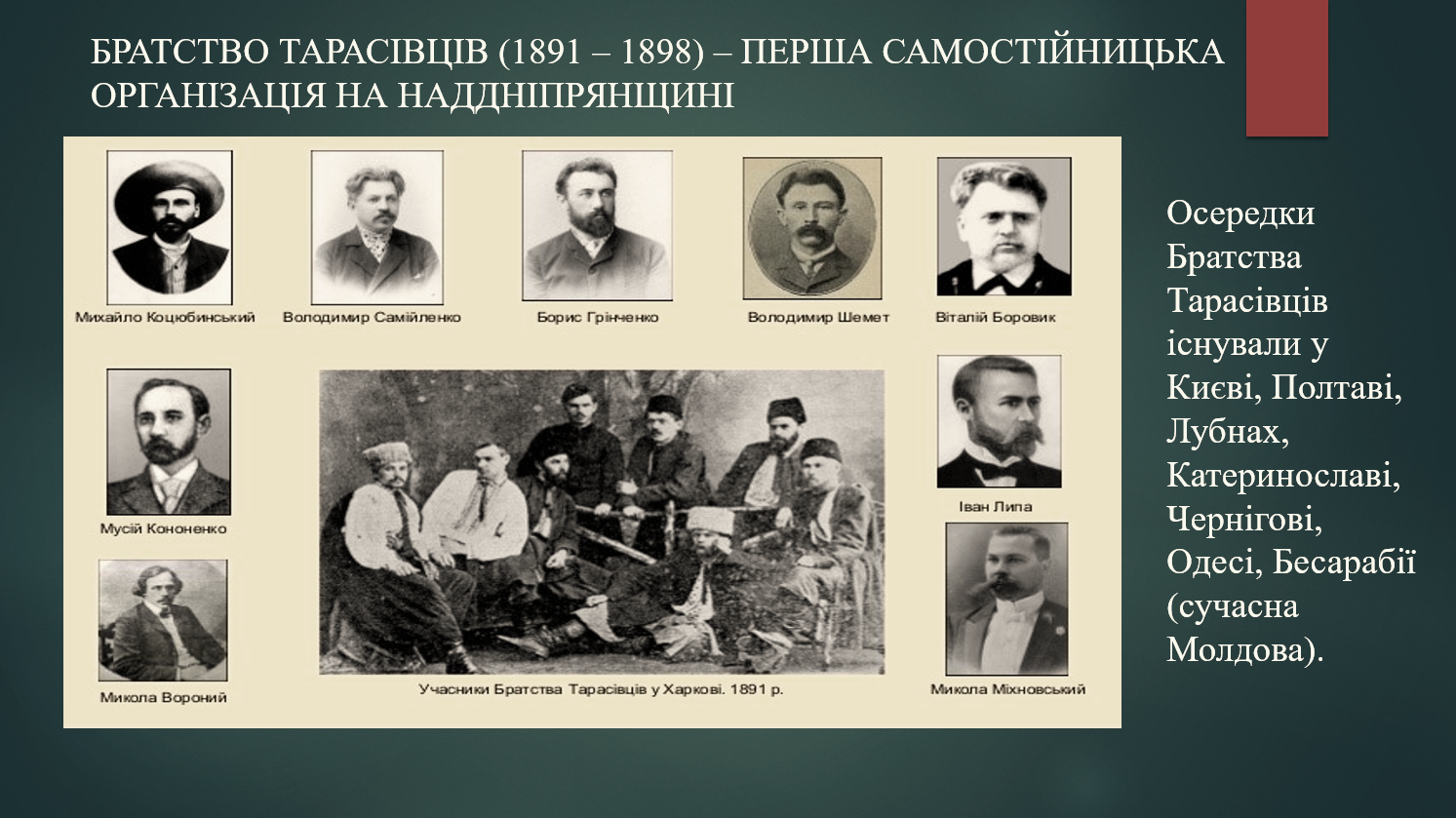 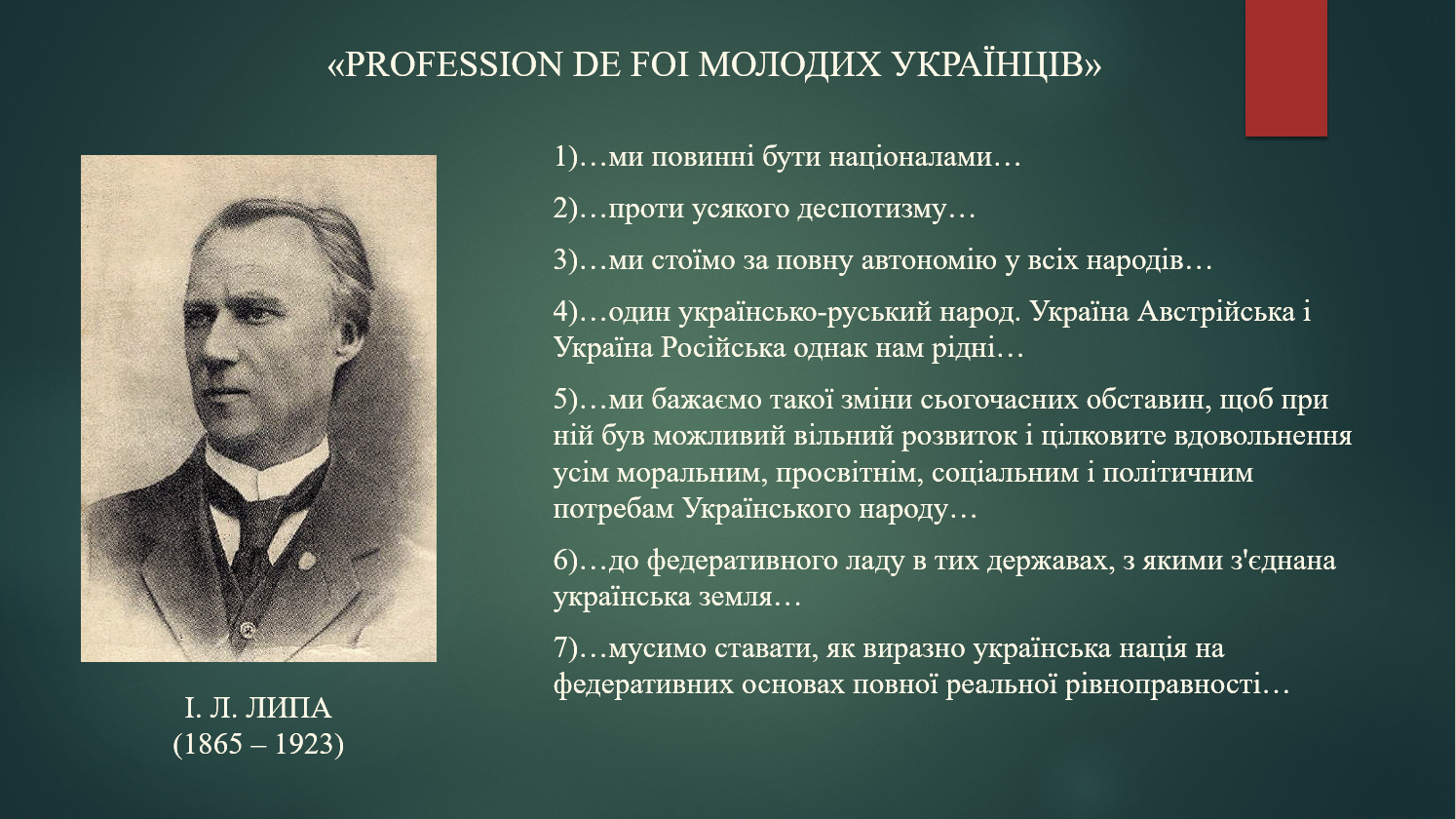 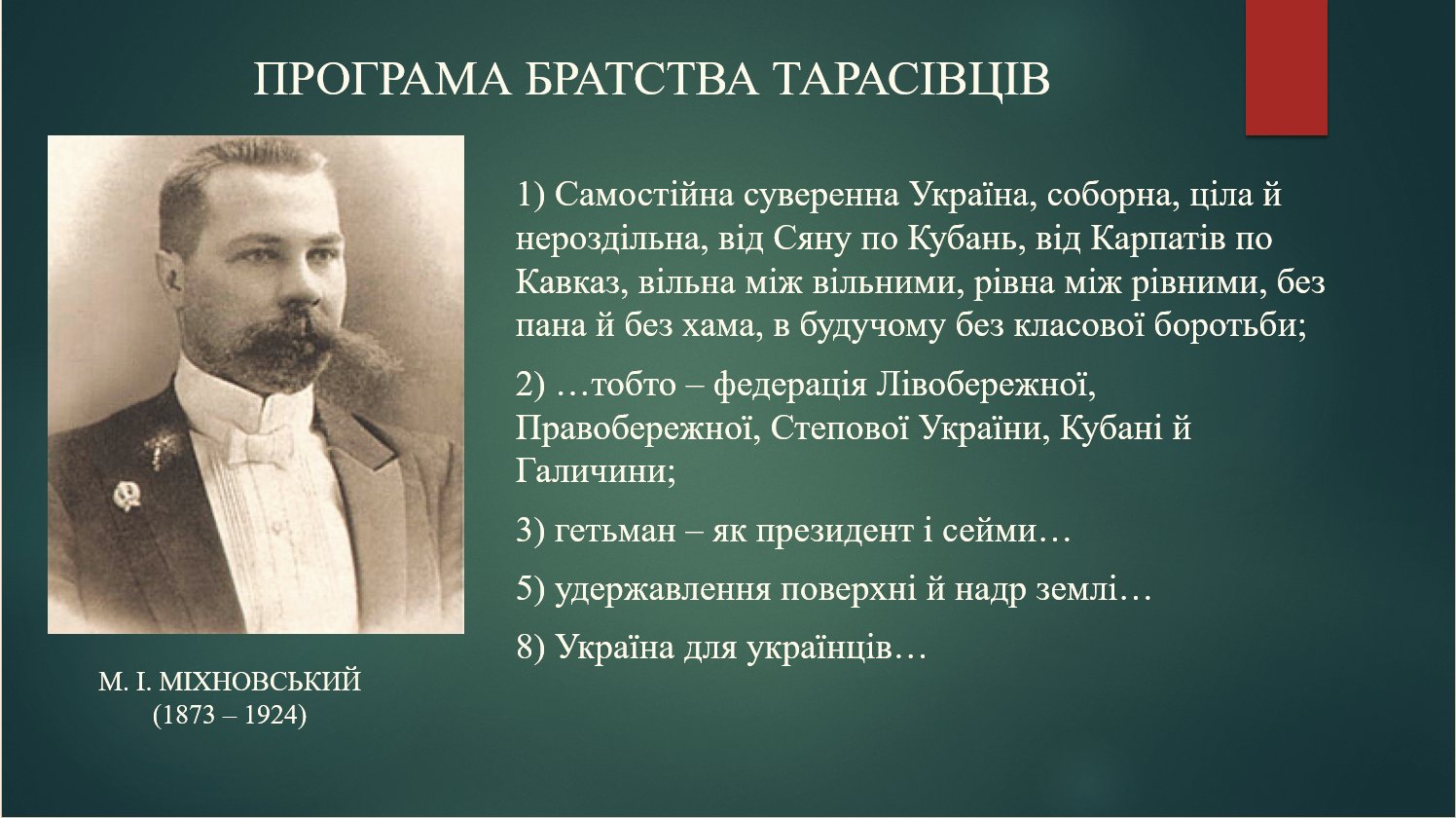 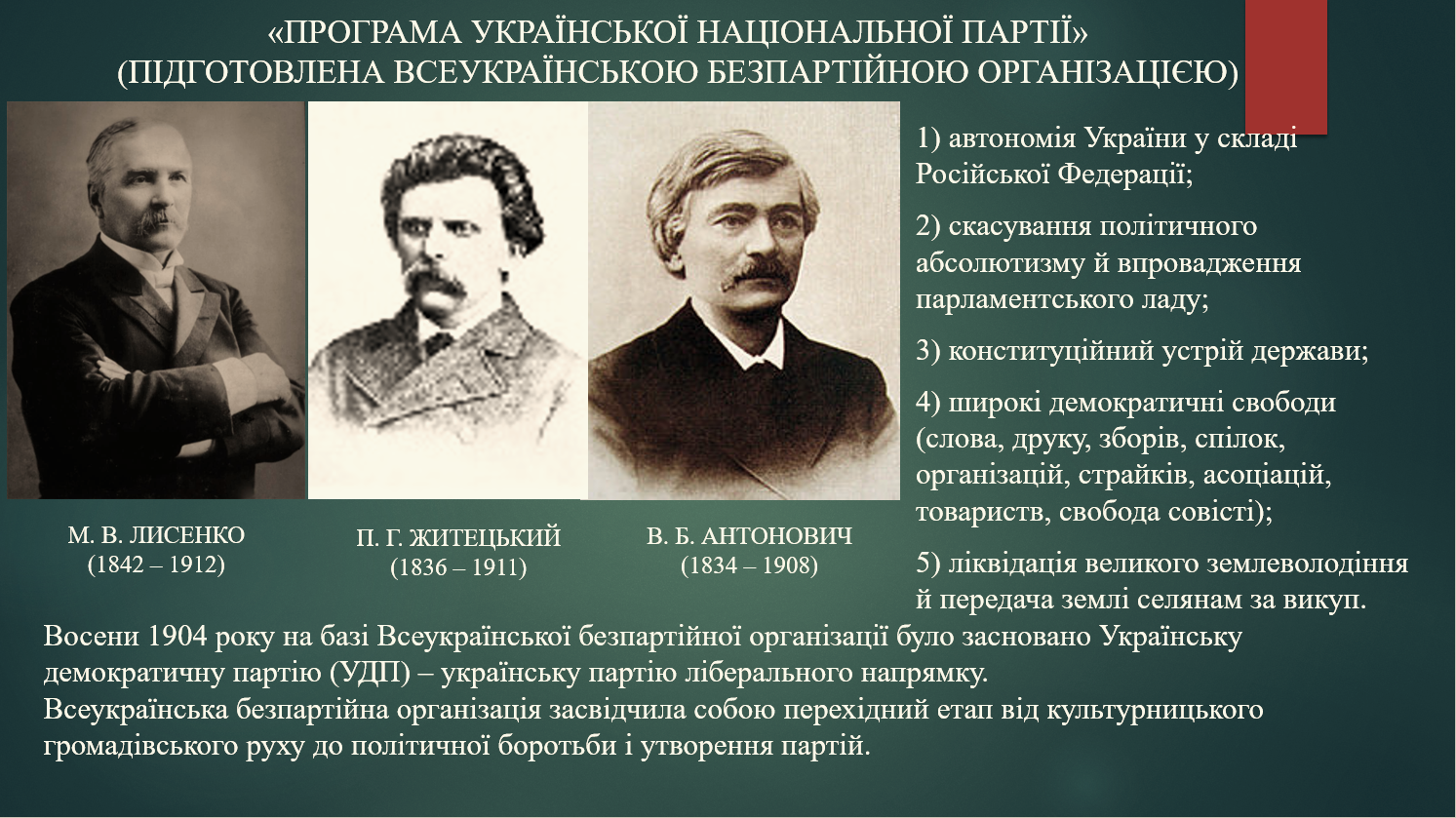 За питанням національного самовизначення українські партії можна умовно поділити
Українські національні соціалістичніпартії
Українські національні ліберальні партії та організації
Українські національні радикальні партії
Особливості українських політичних партій Наддніпрянщини
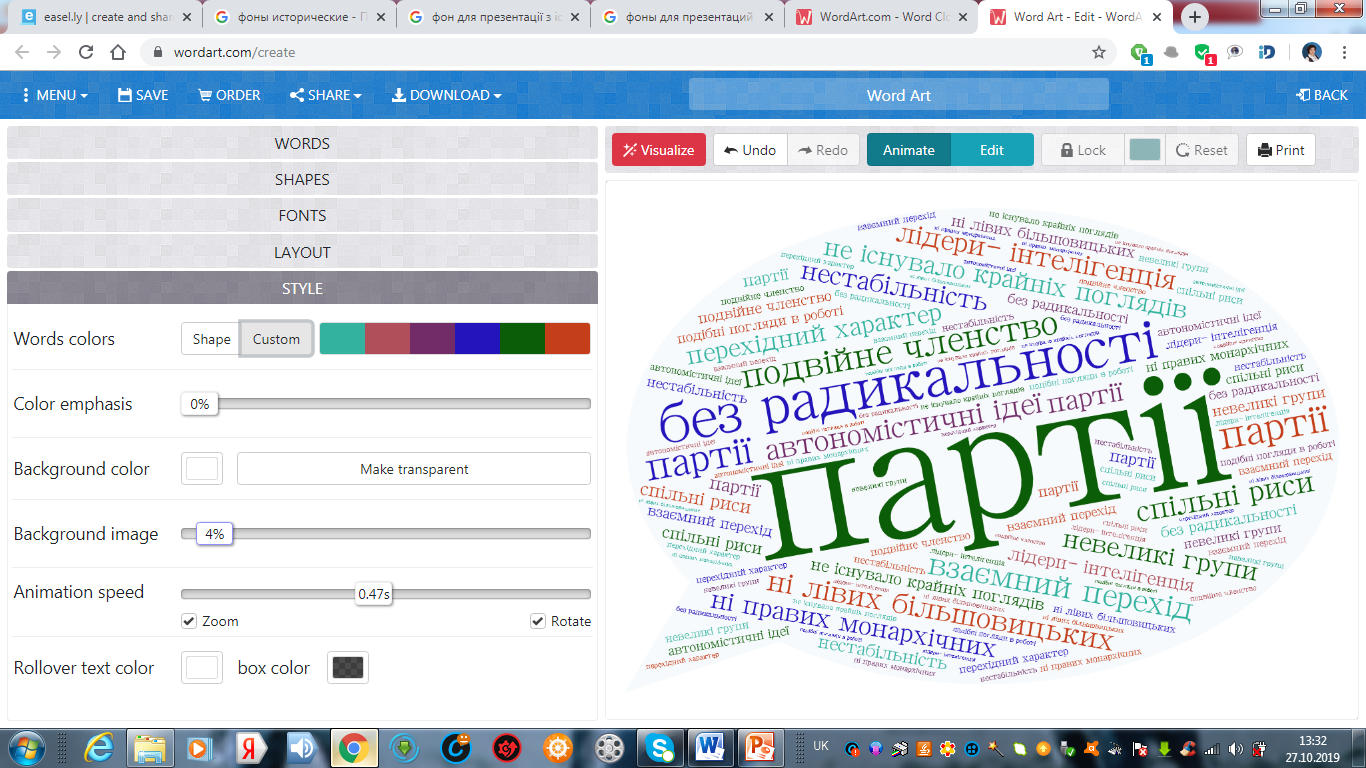 2.Традиція української політичної думки. Популярність ідей М. Драгоманова. Його переконання, що головне не створення нової незалежної держави, а політичний лад і захист демократичних прав і свобод громадян в межах існуючої держави.
Причини перемоги автономістичної позиції у більшості українських партій Наддніпрянщини початку ХХ ст.
1.Популярність у суспільстві ідей створення соціалістичної федерації в Європі.
3.Популярність ідей федерації в українському національному русі (наприклад, Кирило-Мефодіївське товариство з їх мріями про слов'янську федерацію; М. Драгоманов з ідеями європейської федерації. Україна в цих планах – лише частина федерації).
Причини перемоги автономістичної позиції більшості партій Наддніпрянщини на початку ХХ ст.
5.Популярність соціалістичних ідей в українському політикумі (головне не національне, а соціальне визволення).
6.Наслідки довготривалого бездержавного статусу, русифікації та імперського минулого.
4.Традиції російської політичної думки (ще з часів декабристів), яка не визнавала за Україною право на автономію (хоча за Польщею це право визнавалось).
Під час війни загинуло понад десять мільйонів солдат і цивільних мешканців.
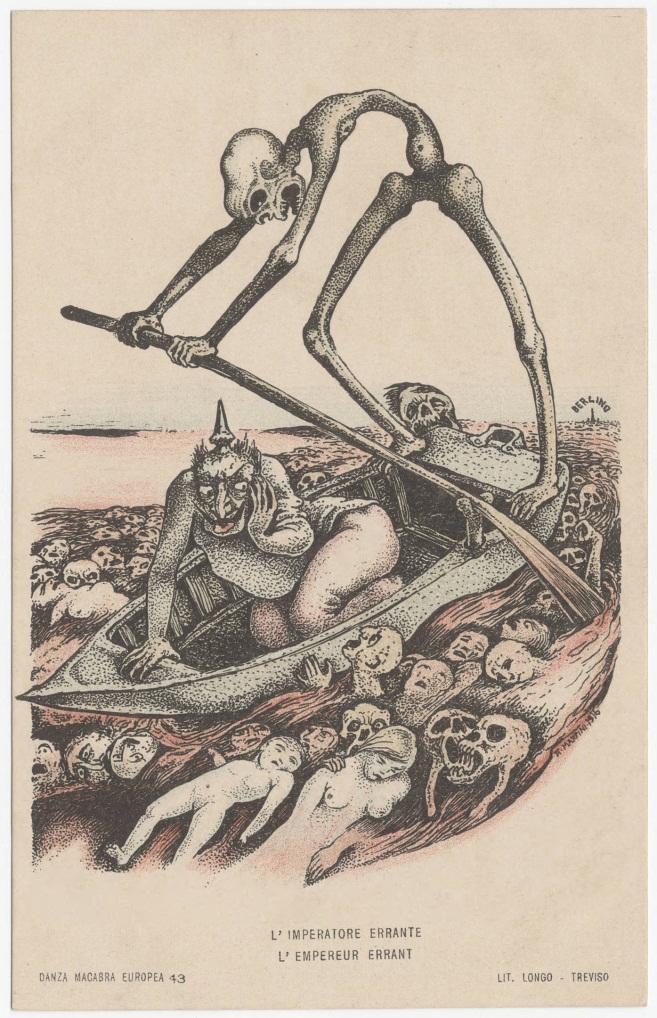 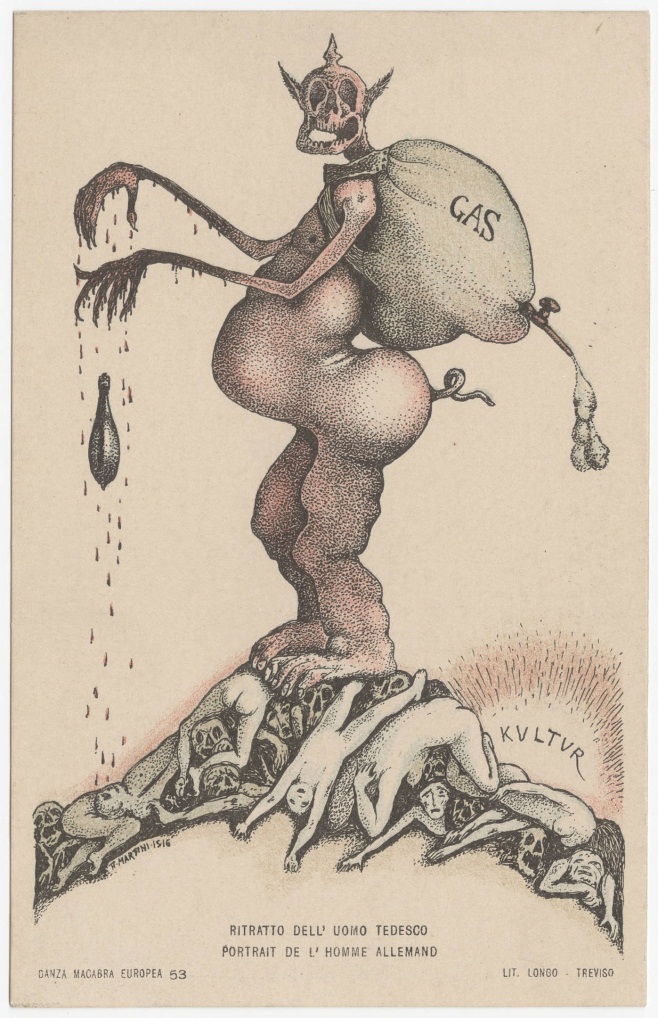 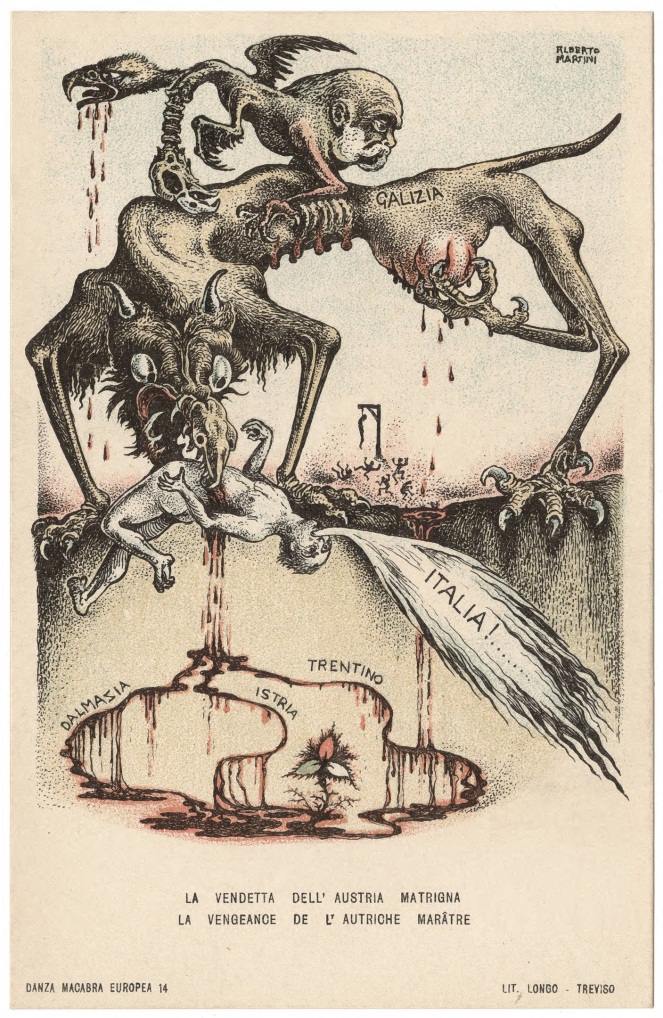 Альберто Мартіні (1876–1954 рр.) «Європейські пляски смерті 1914 р.».
[Speaker Notes: Додати]
О.Бобринський,тимчасовий генерал-губернатор Галичини:
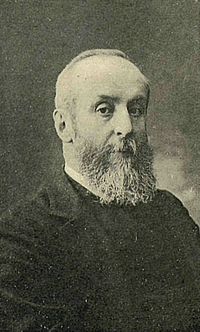 «Східна Галичина – давня невіддільна частина однієї великої Росії, на тих землях місцеве населення завжди було руське…Я буду тут заводити російську мову, закон і порядки».
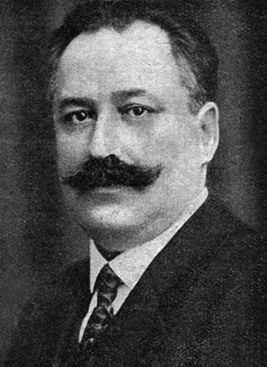 Уповноважений Всеросійського союзу міст Д.Дорошенко про свої враження від дій окупаційного режиму в Галичині :
«Тепер, коли до нас дійшли точні відомості про цілковитий погром українського життя в Галичині, коли київські дільниці й тюрми переповнились вивезеними галичанами….. от тоді ми, київські українці, збагнули, що таке уявляє собою “Освободительная” війна і яку долю готують нашому народові її подібні наслідки…».
З Маніфесту Головної української ради від 3 серпня 1914р. :
«Перемога Росії мала б принести українському народові Австро-Угорської монархії те саме ярмо, в якім стогне 30 мільйонів українського народу в Російській імперії. ... Перемога Австро-Угорської монархії буде нашою перемогою. І чим більше буде поразка Росії, тим швидше виб'є година визволення України. ...Нехай на руїнах царської імперії зійде сонце вільної України!».
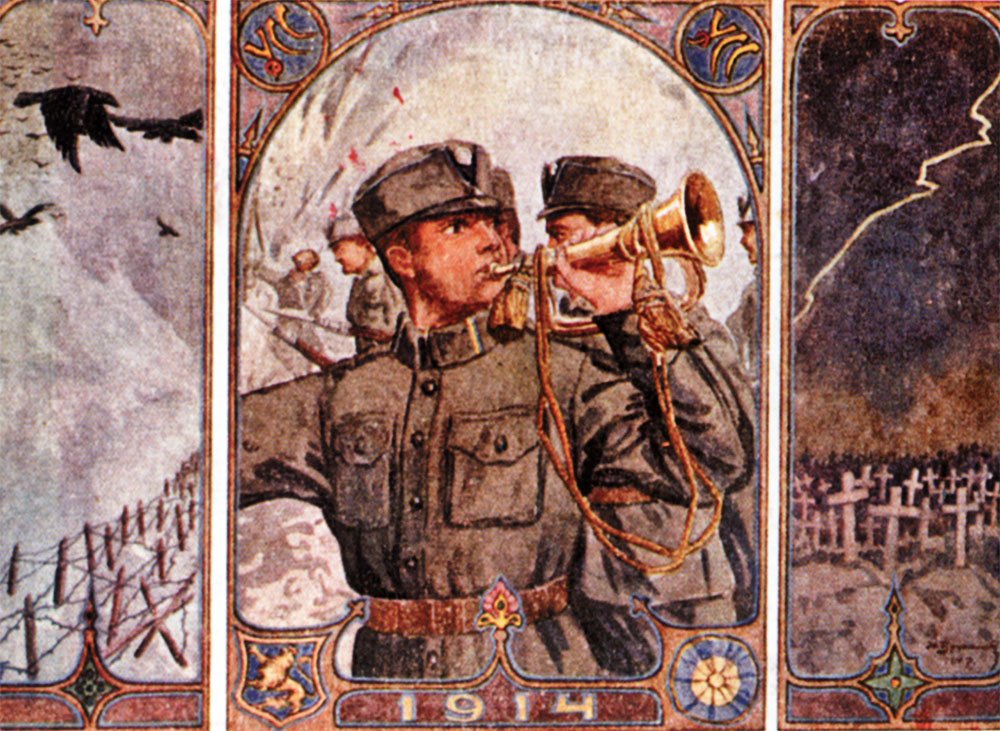 Листівка УСС 1914 р.
З програмного документу СВУ «Наша платформа»:
«У Союзі репрезентовані всі ті політичні напрями, що стоять на позиції   державної   самостійності    українського народу,   а реалізацію     своїх       національно-політичних і економічних стремлінь в даний момент зв'язують з розбиттям Росії у   війні. Національно-політичною   плат  формою   Союзу  є державна самостійність України.
Формою правління самостійної української держави має бути конституційна монархія, з демократичним внутрішнім устроєм політичним …., громадянськими, мовними і релігійними свободами для всіх національностей і віросповідань. з самостійною українською церквою».
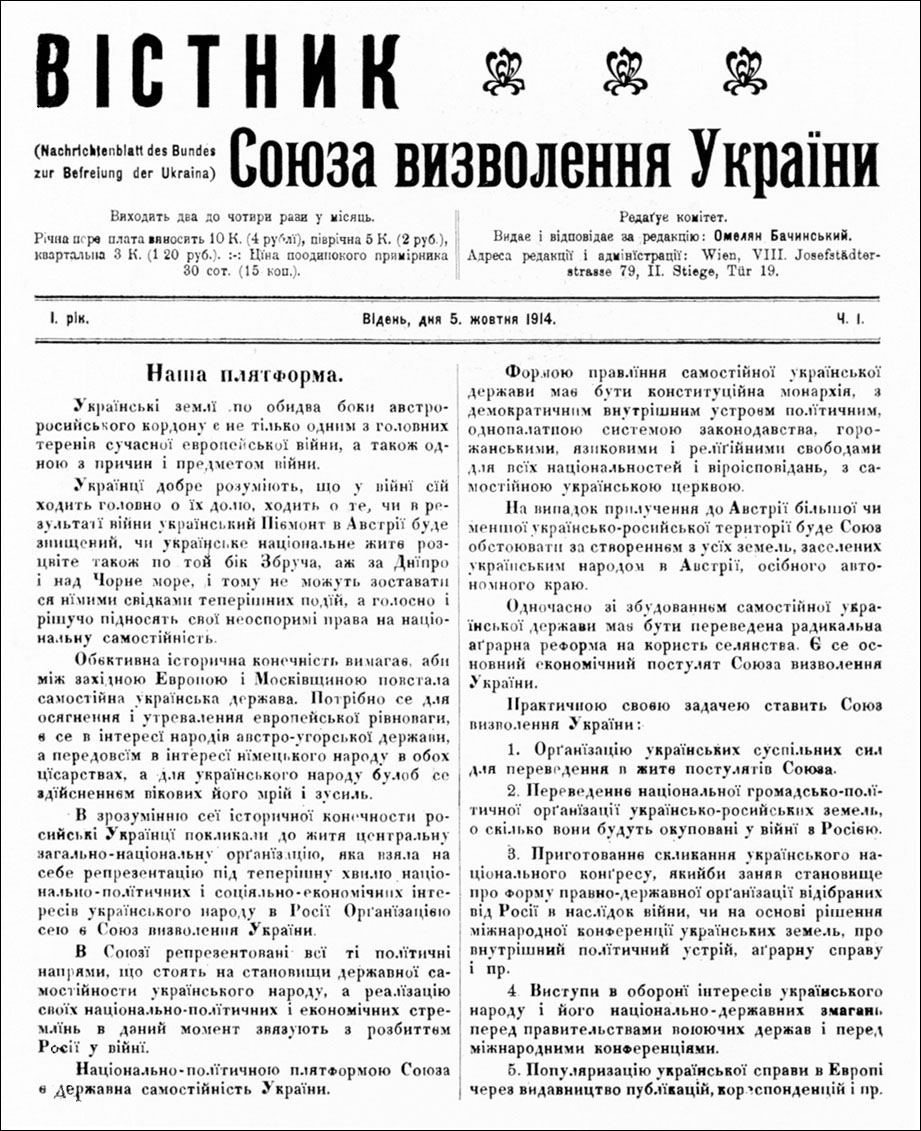 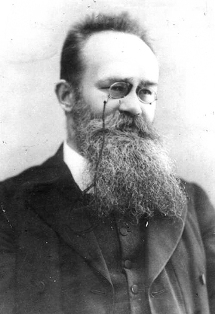 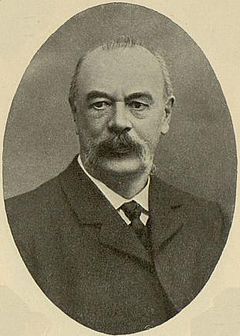 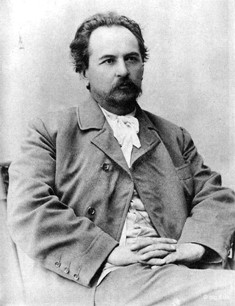 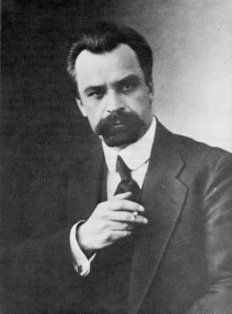 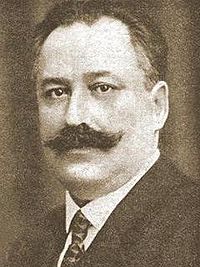 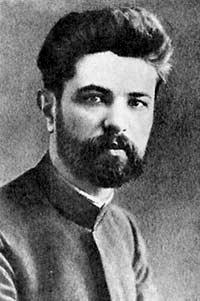 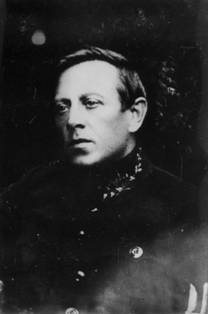 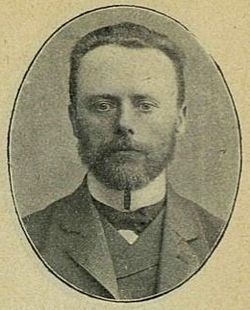 Зверху: Михайло Грушевський, Євген Чикаленко, Ілля Шраг, Володимир Винниченко; знизу: Дмитро Дорошенко, Сергій Єфремов, Симон Петлюра, Андрій В’язлов (члени ТУП)
«Наша позиція» (декларація Ради Товариства українських поступовців, грудень 1916 р.):
«Цю війну ми визнали чужою для себе справою, шкідливою українському та й усім іншим народам … Поставившись цілком негативно для війни, ми зайняли нейтральну позицію щодо сторін у боротьбі…».
«Наша позиція» (декларація Ради Товариства українських поступовців, грудень 1916 р.):
«Цю війну ми визнали чужою для себе справою, шкідливою українському та й усім іншим народам … Поставившись цілком негативно для війни, ми зайняли нейтральну позицію щодо сторін у боротьбі…».
Воззвание ІІІ конференції гуртків Юнацької спілки Лівобережної України 10 грудня 1916 р.:
«Конференція ... визнає завдання й високо піднімає блакитно-жовтий прапор самочинної України... Конференція вважає, що тільки шляхом об’єднання всіх українських працівників в боротьбі за долю України можна досягти її визволення...».
Дякуємо за увагу !